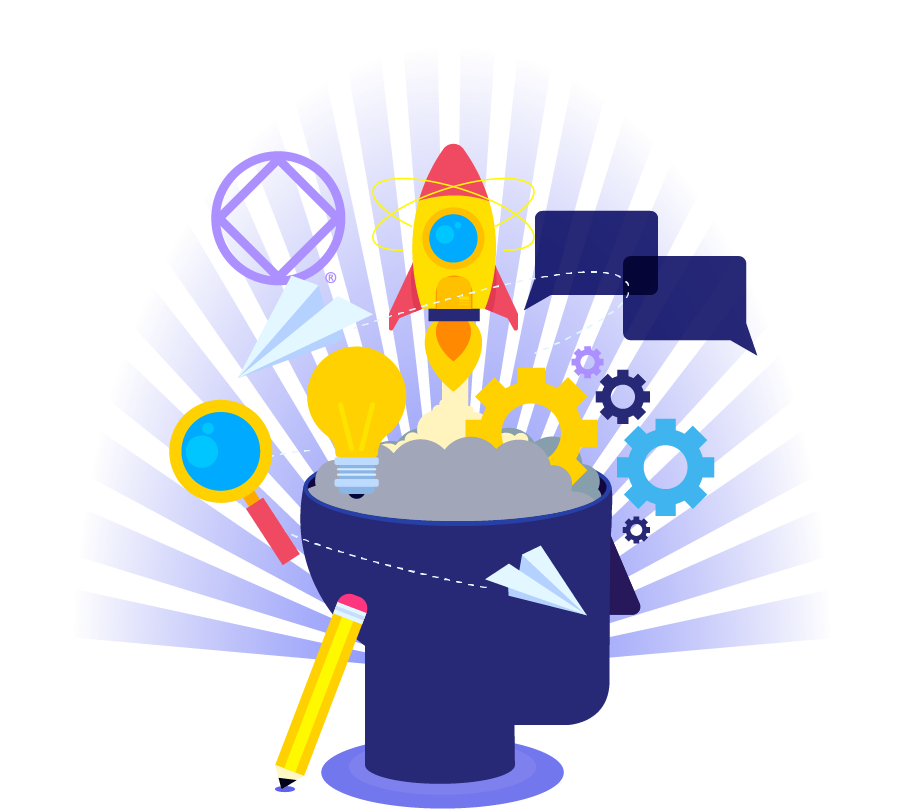 Reimagining & Revitalizing Service Committees
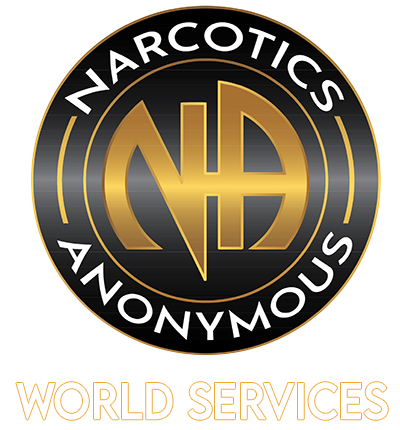 Goal of Session
Discuss changes and innovations in local service bodies
Help participants understand the practice of scanning and planning
Raise awareness of this opportunity for positive change
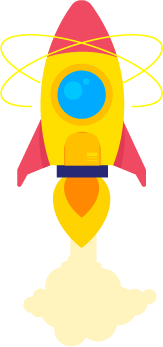 IDTs for 2023–2026 cycle
Dealing with disruptive and predatory behavior
Gender-neutral and inclusive language in NA literature
Reimagining and revitalizing service committees 
DRT/MAT as it relates to NA
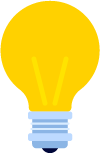 na.org/idt
Conversations about change in NA service
The Future of the WSC project is tasked with framing ideas for discussions about making the three-year conference cycle more productive and valuable 
Regions and zones are involved in the creation of the NAWS strategic plan that will shape new projects in the future
The New and Revised Service Tools Project is focusing on virtual services, H&I, PR tool, and group business meetings
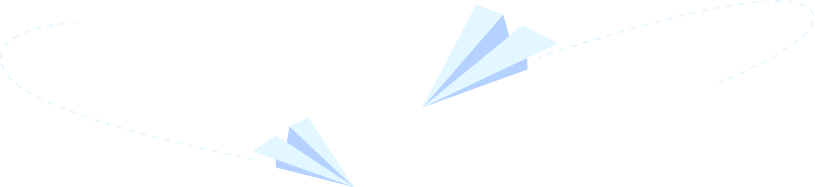 Today, the focus is on local services
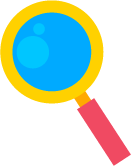 Prior discussion topics to improve NA services include:
Attracting Members to Service
Atmosphere of Recovery in Service
Collaboration
Building Communication
Who is Missing
“Reimagining and revitalizing service committees (to further the reach of the NA message, improve communication, provide mentorship and training, and make service more attractive and accessible, learning from our experience the past few years)”
Let’s take an inventory!
Begin the process by thinking about what is and is not working.
We want to look at the factors that affect our groups and the ways we provide service.
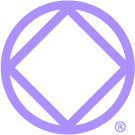 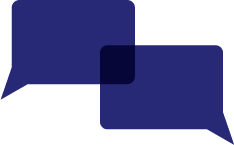 Large Group Discussion
What changes have made service more attractive or accessible, and improved our efforts to carry the message?
What changes have made service delivery more difficult or less accessible?
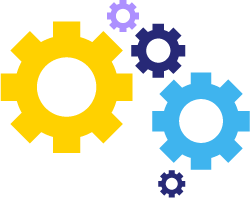 Small Groups Set-up
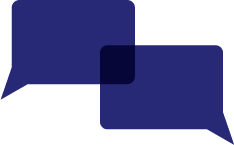 You will need a facilitator and someone to take notes. 
Review the groundrules, brainstorming guidelines, and facilitator’s instructions
Write clearly!
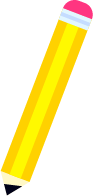 Small Groups Discussion
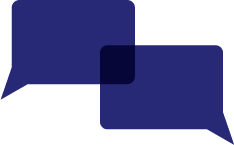 First, define an objective.
Next, discuss ideas for reaching the objective.
What concrete actions would make it easier to reach our objective?
Do we need to make structural changes?
Do we need to redefine some of our trusted servants’ roles and responsibilities?
Do we need any additional resources to help us reach this goal?
Prioritize one solution.
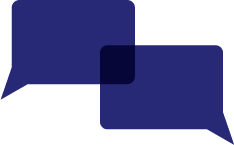 Large Group Discussion
Creating a plan for action
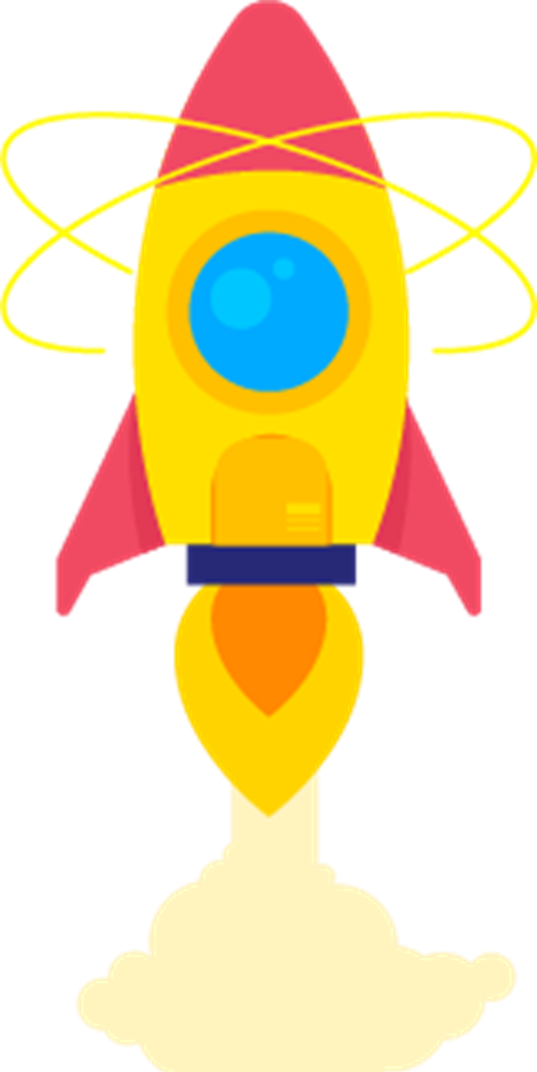 What is our specific objective? What is the prioritized solution?
What exactly needs to be done to bring the prioritized solution into reality? 
How long will this take?
What trusted servants or committees need to be involved?
How much will it cost? Where does it fit into the budget?
Large Group Question
What is one change we could explore or commit to when we return to our service body?
Thank you!
We hope today’s work will help you grow and refresh your service bodies.
Please share the results of your discussions via the IDT webpage
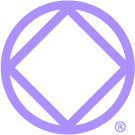 IDT materials posted at na.org/idt